Curricular Trauma & Decolonizing Your SyllabusFebruary 19, 9 -10 amLuis ZanartuSociology DepartmentSacramento City CollegeSusan Turner JonesEnglish DepartmentSanta Monica College
Session Description –The 3-part Challenge
The constant development of the syllabus can be an onerous process, especially for new adjunct faculty, who are often compelled to quickly adapt to changing requirements. 
The process of matching Student Learning Outcomes and shifting the focus intentionally to include multiple perspectives and to celebrate communities of color may seem complicated but is necessary to avoid the harm and trauma of Eurocentric curriculum on students of color. 
Giving students opportunities to see themselves and to voice their perspective is critical. This session will discuss ways to meet the requirements, using Canvas tools and curated curriculum, to make the syllabus student-centered, while challenging traditional ideas to meet the important need to decolonize the syllabus.
1
2
3
2
What is Colonization? 				What is Decolonization?
The term colonization according to Wikipedia: Colonization is the process of establishing foreign control over target territories or people for the purpose of cultivation, often by creating colonies and possibly by settling them.  [Exploitation]
([1] Marc Ferro (1997). COLONIZATION: A GLOBAL HISTORY. Routledge. p. 1. doi:10.4324/9780203992586.")
Decolonization involves identifying colonial systems, structures and relationships, and working to challenge those systems. It is not “integration” or simply the token inclusion of the intellectual achievements of non-white cultures. Rather, it involves a paradigm shift from a culture of exclusion and denial to the making of space for other political philosophies and knowledge systems. It’s a culture shift to think more widely about why common knowledge is what it is, and in so doing adjusting cultural perceptions and power relations in real and significant ways. 
(Keele University Manifesto on Decolonization)
3
What is Curricular Trauma?What is TI? (Trauma Informed Education)
Every level of education has been affected by the presence of racial trauma. K–12, private, public, parochial and higher education institutions are reporting racist incidents that include the isolation, bullying, taunting, stalking, intimidation and physical assault of Black and Brown students. Although identifying these types of harm is important in capturing a realistic landscape of what school is like for many students, it leaves out what is often a more subtle aspect of racial trauma: curriculum violence...
—Stephanie P. Jones, Ending Curriculum Violence, Spring 2020, Teaching Tolerance
Two Black scholars, Erhabor Ighodaro and Greg Wiggan, coined the term curriculum violence in their 2010 work Curriculum Violence: America’s New Civil Rights Issue. They defined it as a “deliberate manipulation of academic programming” which “compromises the intellectual or psychological well-being of learners.”
Curriculum violence is indeed detrimental, but it does not have to be deliberate or purposeful. The notion that a curriculum writer’s or teacher’s intention matters misses the point: Intentionality is not a prerequisite for harmful teaching. Intentionality is also not a prerequisite for racism. As I define it in my work, curriculum violence occurs when educators and curriculum writers have constructed a set of lessons that damage or otherwise adversely affect students intellectually and emotionally.
4
[Speaker Notes: BY CONTRAST -- The Anti-Racist Writing Workshop: How to Decolonize the Creative Classroom by Felicia Rose Chavez describes our responsibility as the following: 1) Deconstruct bias to achieve a cultural shift in perspective, 2) Design democratic learning spaces for creative concentration 3) Recruit, nourish, and fortify students of color to best empower them to exercise their voice 4) Embolden every student to self-advocate as a responsible citizen in a globalized community.]
Curriculum Trauma: Reimagining CurriculumEthnocentric vs. Cultural RelativismNew Emphasis on Trauma & Resilience & Decolonization As Sam Cooke sings “I Know a Change Gonna Come”
“When curriculum violence is repeated throughout a student’s school experience, these individual instances can contribute to a larger traumatic experience of school and a deep, false discord between the accurate historical narratives of groups of people and how their histories are being taught and absorbed in school.” — Stephanie P. Jones, Ending Curriculum Trauma
CHANGING MAJORS: Beginning 1/2018, students in Concordia University-Portland’s College of Education can complete an MEd in Curriculum & Instruction with a concentration in Trauma and Resilience in Educational Settings, in just one year fully online. Trauma and Resilience is the newest concentration among 19 focus areas available to current and future teachers.
SHIFTING PERSPECTIVES: NY Times Magazine Article 2/2/21 - Calling for dramatic change in Classics Education . Dan-el Padilla Peralta, one of the best Roman historians of his generation, of Dominican background states in his reexamination of the role of classics, “I had to actively engage in the decolonization of my mind.”
DEMOGRAPHIC & CULTURAL REALIGNMENTS: LA Times Article 2/8/21 - Announcing UCLA Revamps European Studies with Transcultural angles & New Specialties: “The global and meteoric rise in Spanish and Asian languages, reflecting demographics and the global and cultural interests of 21st century students.” Fastest growing language: KOREAN (partly due to popularity of K-Pop).
5
[Speaker Notes: “Dismantling structures of power that have been shored up by the classical tradition will require more than fact-checking; it will require writing an entirely new story about antiquity, and about who we are today.” Dan-el Padilla Peralta I’m not interested in demolition for demolition’s sake. I want to build something.”(NYTimesMag) and “UCLA is doubling down on its commitment to European studies by redefining it with a 2021 twist. Germanic, French, Italian and Scandinavian languages are being merged into a single department with a transcultural bent. Perspectives from Africa, Asia, the Carribean, Central and South America — areas touched by Europe’s colonial legacies — will be injected into a new way of studying foreign language.” (LA Times 2/8)]
Trauma-Informed Education Practical TIPSOrganization, Conscious Student-Centered Planning Prevents Confusion & FrustrationEdited list from a presentation by Janice Carello, PhD, LMSW April 2020, “Trauma-Informed Teaching & Learning in Times of Crisis”
Keep communications brief. Students are also being inundated with information. 
Post weekly announcements & module overviews. Limit # of emails.
Create a routine with clear due dates
Provide clarification/organization to foster connection. 
Limit course changes & always post changes.
Reassure students you care by responding within 48 hours or less to all emails and to    all questions. 
Consider making all remaining course modules available so students can work ahead if needed. This may also help reduce the need for incompletes.






Limit feedback on assignments by speaking only to most important parts of an assignment. This will help you grade assignments in a timely manner and help students focus their learning. If everything is important, nothing is important. 
Consider reducing or eliminating late penalties so you can encourage students to meet deadlines but avoid unfairly punishing those who are unable to do so because of circumstances beyond their control. 
Continue to hold high expectations and convey confidence that students will meet their learning goals.
Reach out to students who start to fall behind. Call to check on students who go missing.
6
[Speaker Notes: Feel Free to add other practical tips into the chat any tips that you think create a trauma-informed educational atmosphere.]
Colonization from the Sociological Perspective
Sociology was born out of 17th century ideas and philosophies
The main ideas promote Eurocentric Models of Society.
These Ideas became the foundation of Sociological Theory and analytical practices
One Sociological Perspective, Symbolic Interaction was born in American Universities
The sociological analysis of Social Institutions is entirely based on Eurocentric Values(Including Colonization)
Our social institution are patterned after traditional values based on colonial thinking
7
Decolonizing Your Syllabus
Attempting to decolonize your syllabus is an ongoing complicated process. It means shifting your course outcomes, materials, assignments, and expectations to reflect a decolonized attitude, that entails resisting and unlearning the dangerous and harmful legacy of colonization, particularly the ideas that Black, Indigenous, and People of Color people are inferior to White Europeans. 
Ask yourself how as an instructor you may go beyond the institutional requirements of your facilities,  your past pedagogical ideas, to move in the classroom towards redevelopment of your course to provide adequate support for minority students and those on the margins.
8
What Would It Mean to DecolonizeThe University CURRICULUM?
Decolonizing the curriculum is to recognize that knowledge is inevitably marked by power relations.  
Our universities exist in a global economy of knowledge, with a definite hegemonic center, reflecting hierarchies of race, class and gender. 
Decolonizing is about rethinking, reframing and reconstructing the current curriculum in order to make it better, and more inclusive.
Decolonizing the curriculum means creating spaces and resources for a dialogue among all members of the university on how to imagine and envision all cultures and knowledge systems in the curriculum, and with respect to what is being taught and how it frames the world.
Decolonizing requires sustained collaboration, discussion and experimentation among groups of teachers and students, who themselves have power to make things happen on the ground and think about what might be done differently.  The change will take different forms in different universities and disciplines. There is no one-size-fits-all solution.
9
Embarking on Decolonizing the Syllabus:
With humility we take on this enormous subject and offer some of our own understanding and experience. Here are some notes from a recent incredibly mind-opening SMC session offered by SMC Equity Practitioners Dr. Chante DeLoach and Dr. Tyffany Dowd at the SMC Teacher Conference in January: 
KEY QUESTIONS TO START THE PROCESS:
Who is included?
What scholarship is offered through the curriculum for all levels of achievement?
What voices are we teaching?
How are we reaching across the racial diversity of our classrooms?
What critical counter-narratives are we offering within our discipline?
Courses themselves should foster community by being student centered and encouraging participation
10
Embarking on Decolonizing the Syllabus
FOSTERING COMMUNITY MUST BE GOAL:

Offer warm & authentic welcoming videos to be knowable human beings. Send welcome letter.
Cultivate authentic learning & growth
Connect to standards through building on the campus community and groups that build identity.
Offer Collaborative Learning Through —
Discussions
Shared Projects
Real Life Applications 
Storytelling & Narratives
Culture and History infused lessons
Guest Speakers & Community events
SMC Equity Practitioners Dr. Chante DeLoach and Dr. Tyffany Dowd
11
Embarking: EQUITY & TECHNOLOGY BEST PRACTICES:
Teaching practices might consider embracing using the bare minimum of technology in order to make class opportunity equitable. 
Is the technology Accessible?
Is it commonly used?
Are teachers aware of technological gaps?
Are students experiencing limited access? Loaner Chrome Books are often not enough
Do we have mobile-phone friendly designs for students who are accessing school at work? 
Student Services need to be easily available and integrated into all we do: 
At SMC (for example) they have just developed a program called Direct Connect that addresses all aspects of human health and welfare, serving academic to physical needs. This also aligns with counseling services on campus.
What services do you have at your college or university that would help your students? Have those resources available and posted, at your fingertips & on your Canvas shell.
SMC Equity Practitioners Dr. Chante DeLoach and Dr. Tyffany Dowd
12
Decolonize your Syllabus takes PRACTICE:
Be aware that a core aspect of decolonization is self-examination of your institution and self to challenge the idea that the syllabus and instructor are the ultimate authorities and holders of knowledge in the classroom and academia. 

Integrating your own personal experience, and those of your students into the learning space can serve as a tool for reformatory education. 
Promote fostering empathy and interconnectedness among students in the class, as well as towards communities outside of the classroom.
Include statements related to equity and justice (e.g., remind students that there are laws and protections in place guaranteed by The Constitution & UDHR).  
Include policies within the syllabus that encourage students to engage in the course in ways that promote equity and democracy.
13
Decolonize your Syllabus Takes PATIENCE:
Allow students opportunities to provide feedback on the syllabus. For example, allowing students to offer suggestions to modify syllabus, to provide input on course assignments, exam contents, and ways to evaluate qualities
I have course goals, outcomes, and expectations that center on student learning that are connected to reducing harm to minority people and those on the margins. This may include identifying systems of oppression that cause harm to minority people and those on the margins and specific ways that this course addresses a system of oppression and marginalization.  
Include information about processes for students to access this information in the event that oppressive conditions may have prevented them from having this access in the past.  
Consider how and the course begins with theories, examples, case studies, and more rooted in white and western theories. For example, in Sociology the main sociological theories were grounded  on Western Eurocentric Values.
14
THE PROCESS of Dismantling:
IDENTIFICATION of Colonialism 
INTERROGATION of Its Role and Impact
DISMANTLING OF POWER STRUCTURES (Systems) that carry legacies of racism, imperialism, and colonialism in production of knowledge.
REFRAMING: Redesigning Curriculum
REFRAMING: We must make a conscious effort to change the way we understand how and where knowledge is produced and what knowledge we make dominant by its placement in our course syllabus. In English and Humanities classes, much depends on what literature you choose & the PURPOSE you create.
Writer and Scholar Yvette DeChavez discusses choosing a syllabus for an American Literature class that does not include any white men, and being told that her class was clearly an “Ethnic Studies Class” rather than American Literature. Without Hemingway, Twain, Faulkner and others, is it no longer American Literature?
“The fact is, if academia continues to uphold white men as the pinnacle of literature, they’re also continuing to uphold white supremacy. And when you teach mostly white men, you perpetuate the falsehood that only their voices matter, that only their voices shape America. So far, this kind of thinking has led us to the current mess we’re in.”—DeChavez in LA Times, “It’s Time to Dismantle that Syllabus”, 10/2018
Generally Decolonizing Takes Additional Time
15
[Speaker Notes: Teaching students to interrogate is one of the chief responsibilities of an educator. One of the reasons I like teaching Ta-Nehisi Coates so much is he focuses on the tool of interrogating his own education and reading his work is a mind-opening and liberating experience in an English classroom]
USING JOURNALS in Comp &  Lit Classes:
Journaling can teach students to improve their own writing experience through meta writing and to evaluate their own thought process essential in teaching them how to improve their critical thinking.
Journals, if not penalized for grammar, become a discussion forum, that if commented upon, create a two-way street between teacher and student. Avoid marking up the journal for grammar, spelling, correctness in any way in order to create a safe haven for students to express their views.
Journal responses open a gateway to a more collegial and democratic conversation where student and teacher alike come to know the challenges and thought process of the student writer.
Use the journal regularly in order to have students grow to feel safe and to recognize that their authentic voice is acceptable for this space.
Make grading points easy to receive and rewarding. Respond to the content and intent. Focus on ideas.
REFRAMING & Transformative Practices in Teaching English & Beyond
16
REFRAMING: Sample Journal Entries — Thanksgiving Conversations
If I was asked how school was going at my family’s Thanksgiving dinner I would tell them what I was writing about for my english class final essay. My topic is immigration this topic is important and heartfelt to my family because our mother is an immigrant. Knowing that my mom did not have it easy growing up makes me want to learn more about immigration. I would explain that how over the years there has been an increase in illegal immigration is due to poverty. 
I would break the football talk and discuss the possible systematic racism behind the Flint Water Crisis. If there is not enough evidence, we cannot conclude that it was true, however, I like hearing the possibilities of what my uncle and cousins have to say about this crisis. They’d probably ask as to what I am referring to and I would just say, “It’s a paper that I am writing about in my English class for Professor Jones,” and they’d drink their fountain drinks while I slowly start surfacing the topic. These discussion lessons have been attributed to the Joe Rogan Podcast and it has influenced me in the manner in how I dictate my discussions with friends and family. I let them provide their narrative and if they are forgetting something along the lines of what their brain is telling them to say, I’d jump in and add helpful information. My uncle is very scripted as to what he says at times because it could cause some tension amongst other family members and I totally agree with the way he handles it because it isn’t easy being the black sheep amongst the rest.
My recent essay was better than crap, but not better than good. I went back and read it a few times. After all of the cringing and facepalms were over, I realized what I need to work on. I have a really poor planning schedule with my work. Now that I have assessed the damage, it will  be easier to patch the holes.  My research started out with a basic idea; how is obesity affecting minority communities  more than others? However, I ended with what I actually want to do with my life. My research  topic lead me into specialized areas like preventive medicine, spiritual fitness, and exercise  science. These areas are a direct intersection of who I am. I want to see people be healthy and  live their lives to their full potential. I have dedicated my life to those purposes. Somehow, I did  not see that my topic was perfect for my future career path until I started researching. I am so  thankful that I took the time to sit down and think about what I wanted to write about. Now I  know what to say when people ask what I am in college for; I want to be a doctor.
17
REFRAMING: Use Discussion Tool ImpactfullyAsk Meaningful Questions & Challenging Discussions
Create a safe and respected space for shared ideas, where students can be part of building the discussion by including questions to shape the discussion.
Consider it satisfactory that students will hear from each other. It is easier for the teacher to respond with the grading rubric and allow the dialogue itself to be between peers so it is real.
Ask questions that are interesting and challenging enough that students are actually eager to answer them.
Be authentic and generous in your responses to the way they engage with peers.
Ask challenging, thought-provoking questions based on the material that do not have an easy yes or no answer.
Don’t worry as much about if they are right as if they are thinking.
Compliment them on their generosity when they give more than what is needed in response to their peers.
Listen to their ideas and refer to them in class lectures when possible.
18
REFRAMING: Directions Set Tone for Discussions
In the last third of Between the World and Me, Ta-Nehisi Coates talks about the iron in Dr. Jones eyes, the way she put the "pedal to the floor" to become the  best example of her race, the most successful doctor she is with the wealthy home, who raised her kids to be able to go to Harvard or anywhere, and yet how in a moment it was all erased: "Her Rocky was plundered, since her lineage was robbed (143). "And one racist act is all it takes" (145). Ultimately this is part of the final words Coates shares with his son and reveals his authorial purpose in examining how racism erases identity.
Use the two charts (next slide) to consider how you desire to be recognized. What do you consider first & foremost in your identity? What intersections are essential to who you are?
For the sake of this exercise Number the order the components to place them in the order of importance to reflect what is important to you in your identity at this time in your life. If some components are equal, then say so.
Explain your experience, reality, or feelings that informed the order you created. Add other essential qualities that may not be listed, such as Disability or Culture or Profession, as list is just a starter list.
If some categories don't apply to your sense of self, then leave them out and/or explain in discussion to whatever degree you are comfortable in expressing. 
Comment, if you choose to, on what it would be like or has been like for you if people were to ignore some part of your key intersections and only see you as the color of your skin or your gender or your body or your appearance or your age or your economic status, etc.
Consider how can we break down these barriers through discussion and how essential it is to be SEEN and to be HEARD and to be RECOGNIZED.
Learning Goal
To consider the reality of intersectionality, of identity.
To learn to understand the perspective of others and determine what defines who we each are. To speak with compassion and empathy and to listen respectfully.
Instructions & Reminders
Compassion, Empathy and Warmth are key in an assignment like this as well as authenticity in your own interrogation of self.
19
[Speaker Notes: “Coates acknowledges that intergenerational constructs of oppression abound and they deserve our keenest attention. ”Blueprint liberation” Coates leaves a blueprint for how to rethink both the content and the process of what we have been trained to believe. His work roars and cleaves right into the heartless of the American dream. So it is not only some kind of “pain-pimping pedagogy” bur rather something that delivers a robust matrix of complexity and understanding, a liberation pedagogy that offers momentum and opens the imagination (Just as doors is a key metaphor throughout his work” He says “They made us into a race; we made ourselves into  a people.” (149)]
REFRAMING: Race & Identity by Recognizing Erasure vs. Intersectionality Discussion on Between the World and Me by Coates
From Calvin Terrell & 
The Social-Centric Institute
20
REFRAMING: Student Discussion Responses on Identity
1.) Character: My character is the core of who I am as a person and overall encompasses all other components. How I carry myself based on my morality and beliefs is purely based on what aligns with my personal happiness. 
My appearance would be described as a nerdy, casual hipster that has some sense and appreciation of fashion.
My nationality is Latino being half Mexican and half Puerto Rican and while I am of lighter skin, I take the cultures of my ancestors and hold the proudly in my life overall.
My sexuality is classified as Pansexual because based on my personal beliefs, I have the capacity to love any individual regardless of their own race, creed, color, sexuality, and beliefs. 
My disability is centrally my Major Generalized Anxiety Disorder (GAD), while it has posed a challenge for certain aspects of my life, I choose to let it be apart of my character and not define and limit what it allows me to be or do. 
My physicality is described as a slim fit and I am comfortable with my body and do not hold it against myself because I'm not as in shape as Tom Holland, yet I strive to be as fit and healthy.
My belief is that everybody should have equal representation and you should live your life according to your happiness and the betterment of all. 
My intellect is decided and based on my love for pop culture through movies, comic books, video games, and music. These are all based on what I choose how they represent and identify me.
2.) Family: Family has always been taught to me as such an important and vital part of life. Those we share blood with, are the foundations of what we learn to be community and the beginning lessons of compassion, empathy, and morality. Whether it is a good or bad upbringing, you take those experiences to then determine a family in which you choose to create with trustworthy friends as well as significant others whom we decide to be our life mates and partners.
21
Student Discussion Responses (Continued)
3.  Age: While age does stand as a marker for how many years my body has been on this planet, I also think that it does not define what I have an interest in or what I have knowledge of. While 21 is still very young in consideration of a full life, I am of the belief that the first 21 years of my life has been in the construction and preparation of being a contributing member of the larger community/society as well as the blueprint of what I choose my life to be. I want to be creative. I enjoy pop culture. I detest and oppose oppression. I decide how I want to act and will not limit myself based on the idea of " You're only 21. You don't know what you're talking about because you are still young."
4. Class: What class allows for me is the ability to appreciate what I have and how fortunate I am to have it. To understand how while some can afford Tesla's and Maestro's, others struggle to just have clean water and a safe place to sleep. I'm very fortunate to have a safe place to sleep, eat, bathe, and thrive creatively as well as enjoy the amenities of life.
ALLOW FOR DISSENT: All responses are good responses. 
I'm not going to number any of these because they're all equally important to my identity as a Black Latinx woman in America. I'm not putting them in order because no one should have anyone try to rank what's the most important part of their identity because it's their identity. everything about a person is equally important nothing is more important than the other at least to me.
22
Curriculum Choices: Choose wisely
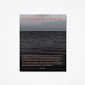 Choose materials for which there are not yet any notes (so new that they are relevant). Choose books that represent a diversity of voices. Don’t ignore challenges. 
1619 NY TIMES: Establish Context for books. Bring in timely relevant current material, related to issues of the day.
Teach using multi-media to represent all aspects of the culture surrounding that text. For example, Sabrina and Corina by Kali Fajardo-Anstine takes place in Southwest Colorado. Find resources that show the geography of Denver, the challenges the author faced, the history of racism and colonialism and patriarchy on the people in the stories. Let sense of place be primary.
Example: For Coates, discuss related articles on Reparations, use timely audio clips, discuss HBO Film, include related films such as 13th and Malcolm. 
Allow students CHOICES in what they WRITE about and what research they do.
Show the influences on each author. Develop a 3D sense of their world and the factors that compelled them to write. Recognize how their conversations as authors fit in the context of the current world situation.
The Reality:
Participate in the dialogue
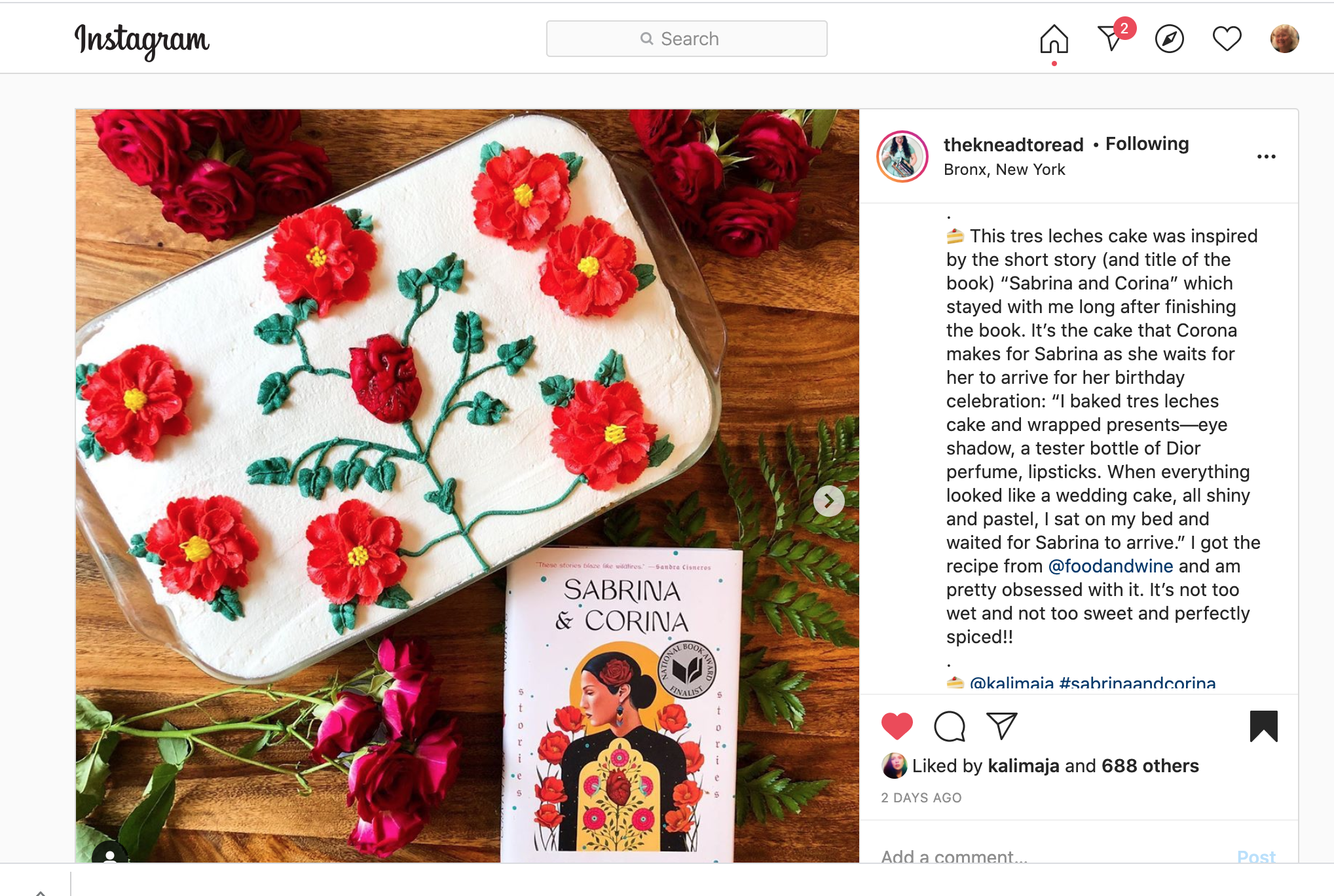 23
[Speaker Notes: Use Reparations article to help students explore counter arguments and consider their family experience of gentrification, examining in a multi-grenre piece how to make an argument.  For Coates it is also important to set up a context that looks at the systems of oppression and the influences on him as a writer from DuBois to Wright to Baldwin. Set him in a context of writers that helped open his understanding of systems, history, and striving forward.]
A few “Best Decolonizing Teaching Practices”
Have a flow to course plan. Introduce each week and end each week with review and clarity. Make the class feel safe.
Ask questions. On Zoom and in class, ask questions and wait for answers. Use Google Docs for interconnected work.
Use Chat to create connection during a lecture class.
Use group work approaches that include students teaching each other. Break assignments down into groupings where students can circle around instructing others.
Use student presentation approaches where students must lead the classroom.
Use approaches in group work where students come up with methods for evaluation of the material.
Use Open-Ended subjects with room for diversification of topics
Bring Openness to different approaches to material
Explain challenging assignments clearly in multiple ways
Use Peer Review whenever possible
Have a “Liquid Syllabus” that is mobile-friendly (Take an @One class to learn how to do this)
     If you have more “best practices tips”, please add them to the chat.
24
[Speaker Notes: Most importantly, regardless of your discipline, it is essential to “Contextualize the way Blackness, race, and racialized oppression shaped or affected the text or influenced the present day reading of that text. It is essential to create spaces to consider the multifacetness of Black and Brown experiences or you cause student to experience a profound “pattern of erasure” — Stephanie Gibson in Sourcing the Imagination.]
Wrap Up: The Paradigm Shift
To be a Trauma Informed Educator in any context means to be working on Decolonizing the Syllabus: 

To understand the ways in which violence, victimization, and other forms of trauma (AND HISTORY) can impact individuals, families, and communities. 
To use that understanding to inform policies and practices in order to prevent (re)traumatization and promote resilience and growth. 

(adapted from Butler, Critelli, & Rinfrette, 2011; Harris & Fallot, 2001) by Janice Carello, PhD, LMSW April 2020
25
… Santa Monica voted to join Los Angeles in honoring this day, merely a year ago.
“Santa Monica’s most recent move to recognize the indigenous community was the naming of Tongva Park in 2013. The 6.2-acre park across from City Hall was named in honor of the Gabrieleño Tongva tribe, which lived in the Santa Monica area for millennia before Spanish colonization.
Today, at least 400 Native Americans and Hawai’ians live in Santa Monica, as well as thousands of descendants of the indigenous peoples of Latin America, according to census data.
“Recognizing Indigenous Peoples’ Day would be a positive step in acknowledging the historic oppression of Indigenous People, to celebrate their resiliency and contributions to our communities while also acknowledging the current issues still facing their communities,” city staff wrote.
Only recently have people started to acknowledge the Tongva peoples as the traditional land caretakers of Tovaangar (Los Angeles basin, Southern Channel Islands) & acknowledge Indigenous peoples of this area, including Gabrielino-Tongva Tribe, the Gabrielino/Tongva Tribe, the Gabrieleño Band of Mission Indians, Kizh and others.
	                                        This is where we are right now.
October 2019 —Santa Monica College celebrated first ever Indigenous People Day
26
Questions Please? Or Email…
Luis Zanartu,
Sociology Department 
Sacramento City College
zanartl@scc.losrios.edu

Susan Turner Jones,
English Department 
Santa Monica College
Turnerjones_susan@smc.edu
27
Works Cited and ResourcesAhadi, Hossna Sadat, and Luis A. Guerrero. “Decolonizing Your Syllabus, an Anti-Racist Guide for Your College | ASCCC.” Academic Senate for California Community Colleges, Academic Senate for California Colleges, Nov. 2020, www.asccc.org/content/decolonizing-your-syllabus-anti-racist-guide-your-college.Chavez, Felicia Rose. The Anti-Racist Writing Workshop: How To Decolonize the Creative Classroom (BreakBeat Poets). Haymarket Books, 2021.DeChavez, Yvette. “It’s Time to Decolonize That Syllabus.” Los Angeles Times [Los Angeles, CA], 8 Oct. 2018, www.latimes.com/books/la-et-jc-decolonize-syllabus-20181008-story.html.Jones, Stephanie, et al. “Ending Curriculum Violence.” Teaching Tolerance, 2020, www.tolerance.org/magazine/spring-2020/ending-curriculum-violence.“Keele Decolonising the Curriculum Network.” Keele University, 2021, www.keele.ac.uk/equalitydiversity/equalityframeworks andactivities/equality awardsandreports/equalityawards/raceequalitycharter /keeledecolonisingthecurriculumnetwork/#keele-manifesto-for-decolonising-the-curriculum.Tuck, Eve, and K. Wayne Yang. “Decolonization Is Not a Metaphor.” Decolonization: Indigeneity, Education & Society, vol. 1, no. 1, 2012, pp. 1–40. https://jps.library.utoronto.ca/index.php/des/article/view/18630, creativecommons.org/licenses/by-nc/3.0.